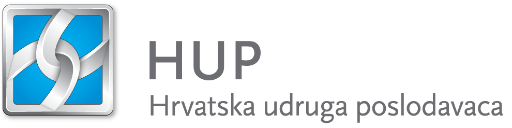 ICT sektor
7. srpnja 2016.

Hrvoje Balen, dopredsjednik HUP ICT
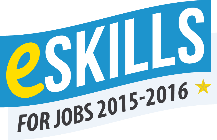 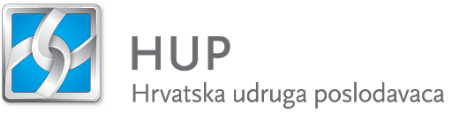 ICT sektor
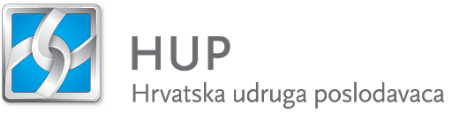 ICT sector Total
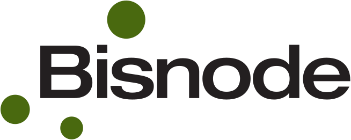 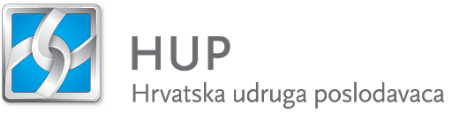 ICT sector Total
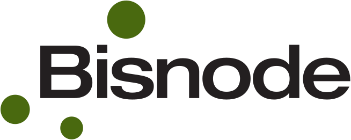 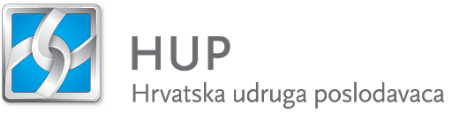 Telecommunications (61)
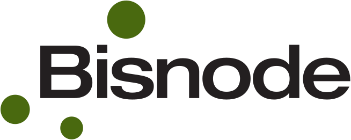 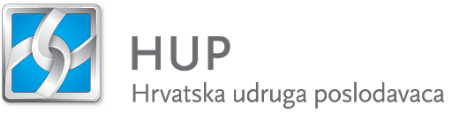 ICT manufacturing (26)
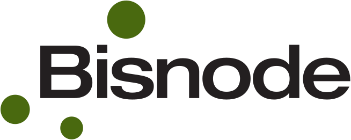 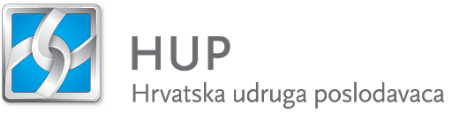 ICT manufacturing (26)
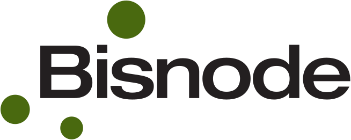 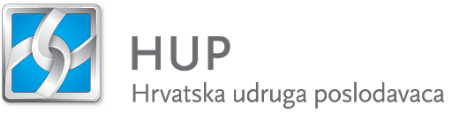 Software and IT services (62)
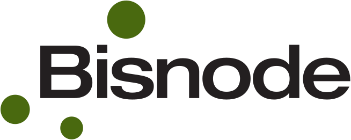 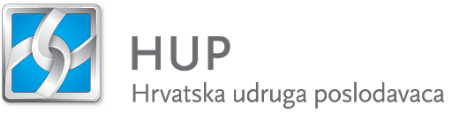 Software and IT services (62)
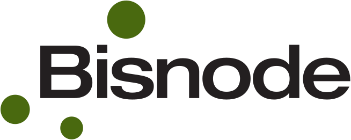 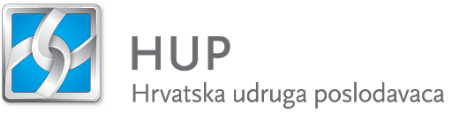 Software and IT services (62)
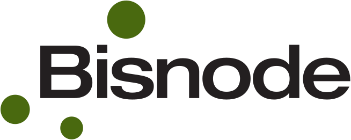 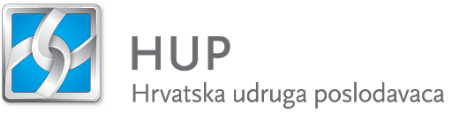 Izvoz softvera i IT usluga – regije
Izvor: Eurostat, World Trade Organization (WTO) i United Nations (UN)
http://www.intracen.org/itc/market-info-tools/trade-statistics/
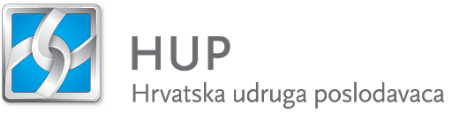 Izvoz softvera i IT usluga – zemlje
Izvor: Eurostat, World Trade Organization (WTO) i United Nations (UN)
http://www.intracen.org/itc/market-info-tools/trade-statistics/
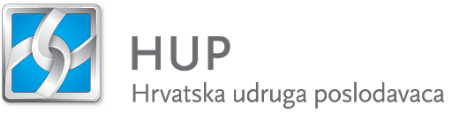 Pokretači industrijske strategije
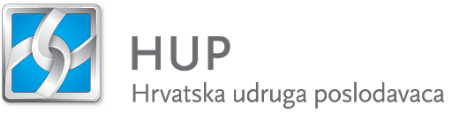 Pokretači industrijske strategije
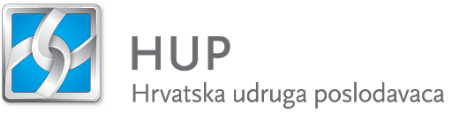 Pokretači industrijske strategije
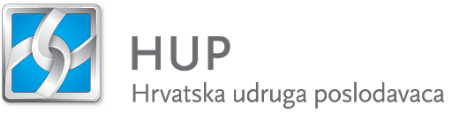 Pokretači industrijske strategije
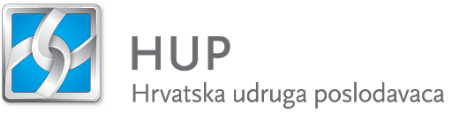 Pokretači industrijske strategije
Croatia's performance in the DESI 2016 vs. 2015
2015					2016
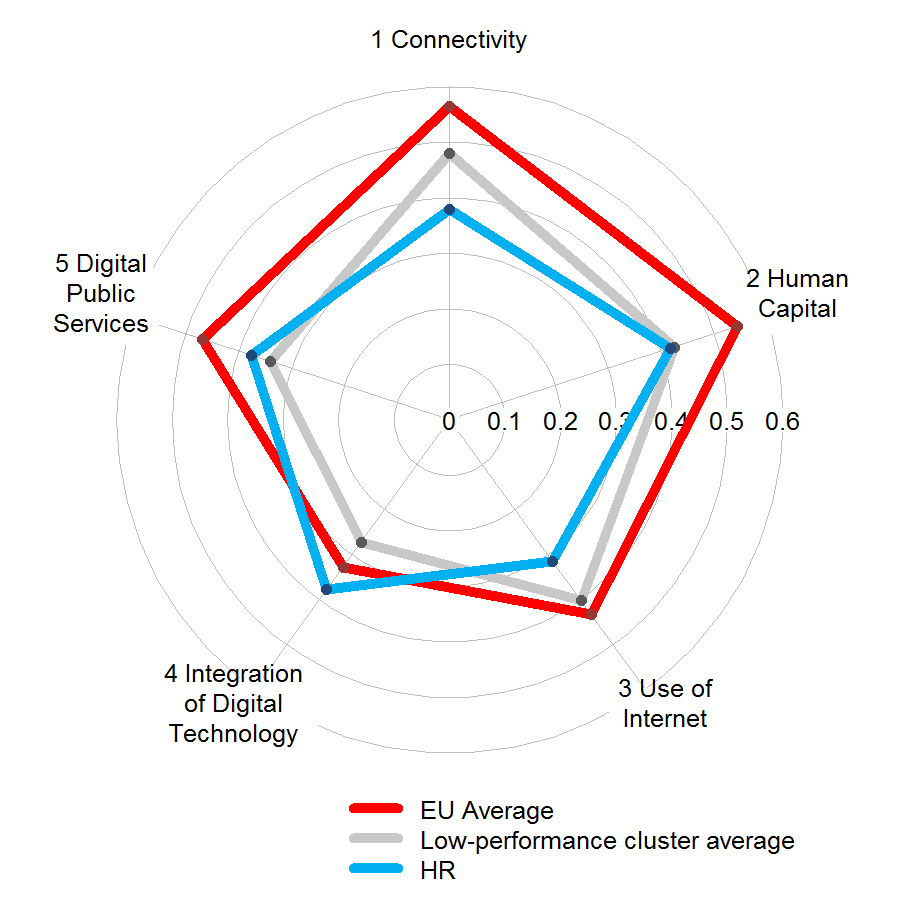 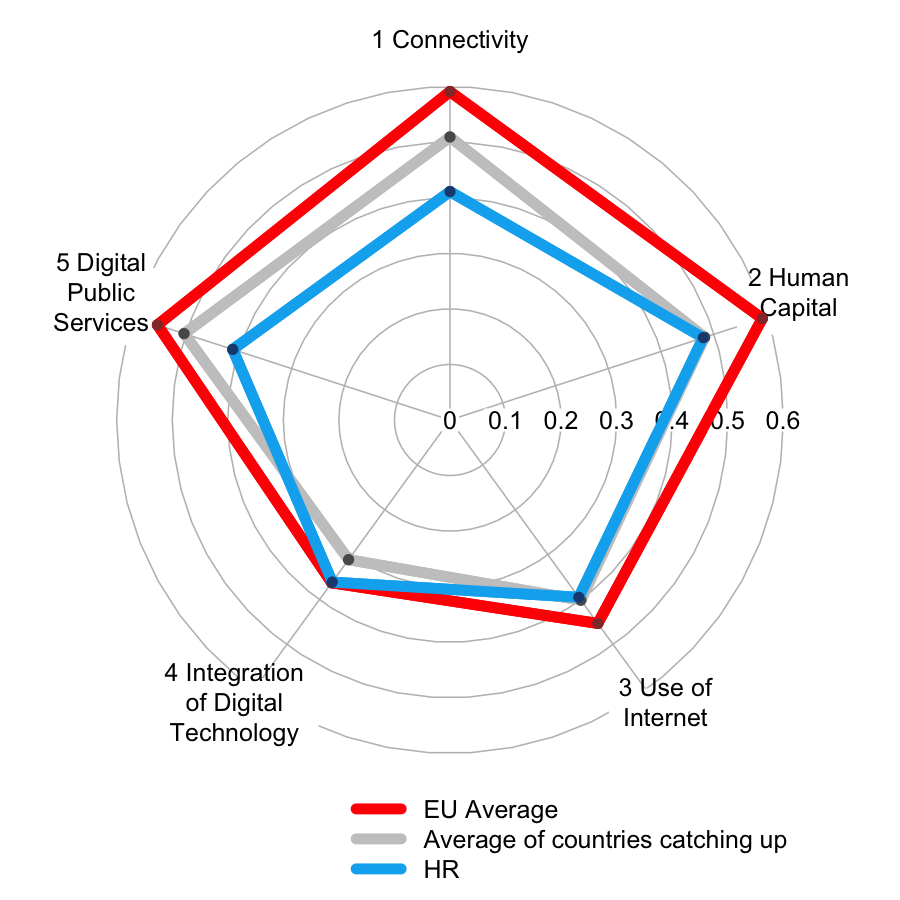 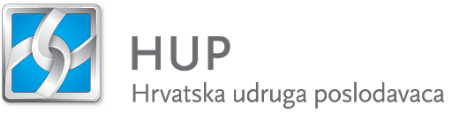 Ljudi kao zajednički EU izazov
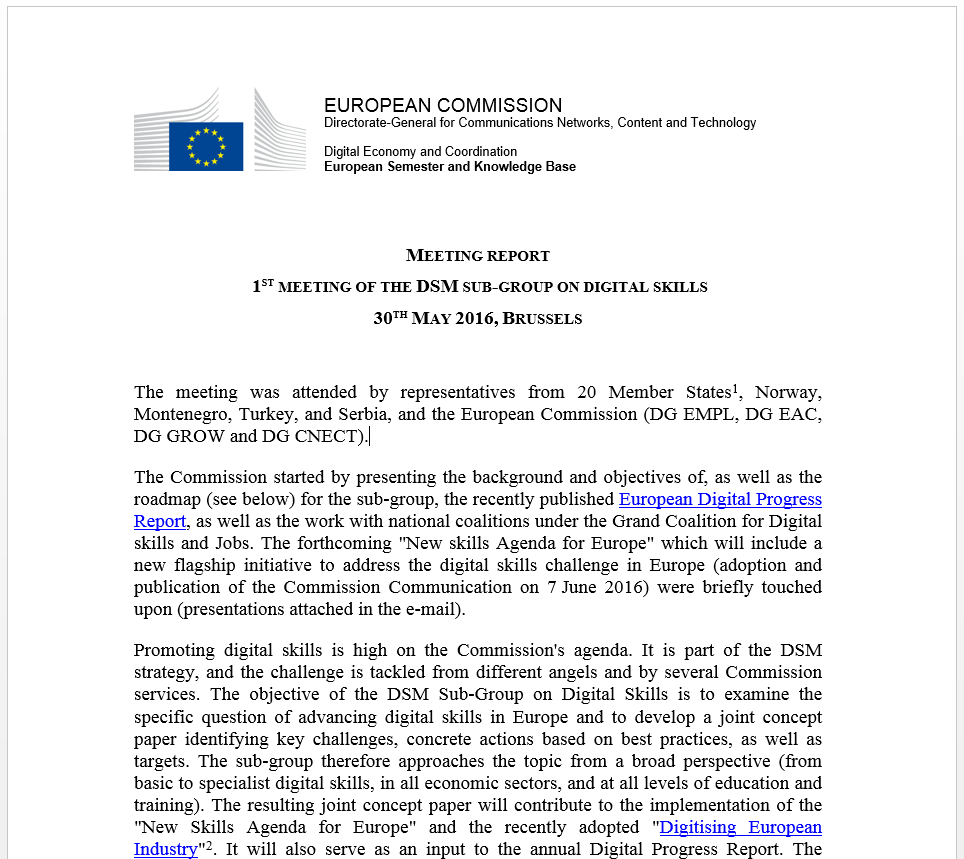 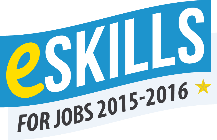